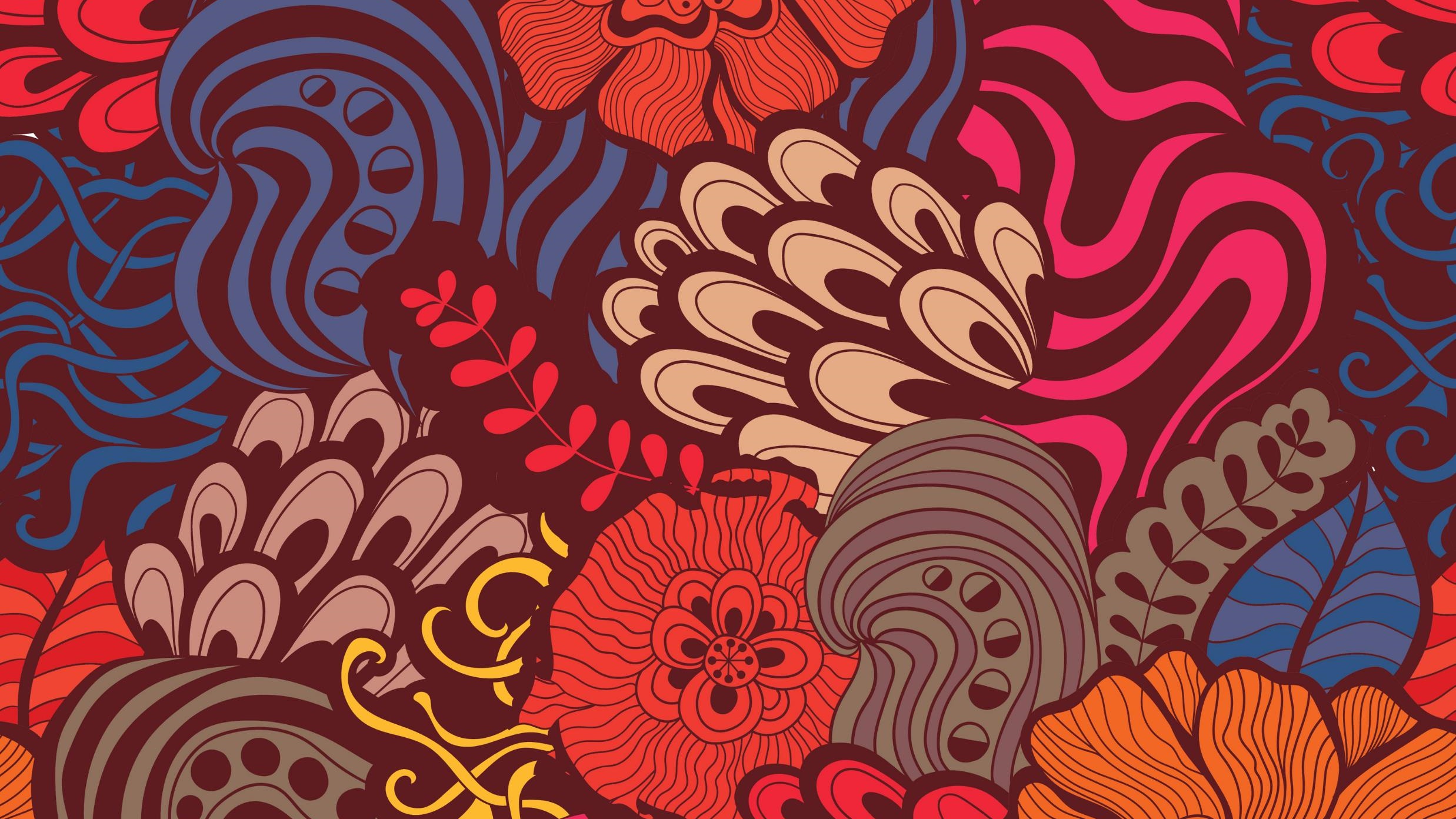 Being holylike god
1 Peter 1:15
God is Holy
(1 Peter 1:15-16) but as He who called you is holy, you also be holy in all your conduct, (16)  because it is written, "BE HOLY, FOR I AM HOLY."
Root of “Holy” – separation
God is holy – separate from sin, evil, defilement, uncleanness, wickedness
God is Holy
(Leviticus 11:44)  For I am the LORD your God. You shall therefore consecrate yourselves, and you shall be holy; for I am holy. Neither shall you defile yourselves with any creeping thing that creeps on the earth.
(Psalms 99:5)  Exalt the LORD our God, And worship at His footstool—He is holy.
God is Holy
(Revelation 4:8)  The four living creatures, each having six wings, were full of eyes around and within. And they do not rest day or night, saying: "Holy, holy, holy, Lord God Almighty, Who was and is and is to come!"
Christians must be Holy
(1 Peter 1:13)  Therefore gird up the loins of your mind, be sober, and rest your hope fully upon the grace that is to be brought to you at the revelation of Jesus Christ; (14)  as obedient children, not conforming yourselves to the former lusts, as in your ignorance;
Christians must be Holy
(1 Peter 4:2-3)  that he no longer should live the rest of his time in the flesh for the lusts of men, but for the will of God. (3)  For we have spent enough of our past lifetime in doing the will of the Gentiles—when we walked in lewdness, lusts, drunkenness, revelries, drinking parties, and abominable idolatries.
Christians must be Holy
(Ephesians 4:17-19)  This I say, therefore, and testify in the Lord, that you should no longer walk as the rest of the Gentiles walk, in the futility of their mind, (18)  having their understanding darkened, being alienated from the life of God, because of the ignorance that is in them, because of the blindness of their heart; (19)  who, being past feeling, have given themselves over to lewdness, to work all uncleanness with greediness.
Christians must be Holy
(Ephesians 4:22)  that you put off, concerning your former conduct, the old man which grows corrupt according to the deceitful lusts,
(Colossians 3:8)  But now you yourselves are to put off all these: anger, wrath, malice, blasphemy, filthy language out of your mouth. (9)  Do not lie to one another, since you have put off the old man with his deeds,
Christians are God’s Holy people
(1 Peter 1:17)  And if you call on the Father, who without partiality judges according to each one's work, conduct yourselves throughout the time of your stay here in fear;
(1 Peter 1:18)  knowing that you were not redeemed with corruptible things, like silver or gold, from your aimless conduct received by tradition from your fathers,
(1 Peter 1:19)  but with the precious blood of Christ, as of a lamb without blemish and without spot.
Christians are God’s Holy people
(1 Corinthians 6:9)  Do you not know that the unrighteous will not inherit the kingdom of God? Do not be deceived. Neither fornicators, nor idolaters, nor adulterers, nor homosexuals, nor sodomites,
(1 Corinthians 6:10)  nor thieves, nor covetous, nor drunkards, nor revilers, nor extortioners will inherit the kingdom of God.
(1 Corinthians 6:11)  And such were some of you. But you were washed, but you were sanctified, but you were justified in the name of the Lord Jesus and by the Spirit of our God.
Christians are God’s Holy Nation / Temple
(1 Peter 2:9)  But you are a chosen generation, a royal priesthood, a holy nation, His own special people, that you may proclaim the praises of Him who called you out of darkness into His marvelous light;
(1 Corinthians 3:17)  If anyone defiles the temple of God, God will destroy him. For the temple of God is holy, which temple you are.
Christians are God’s Holy Nation / Temple
(Ephesians 2:19-21)  Now, therefore, you are no longer strangers and foreigners, but fellow citizens with the saints and members of the household of God, (20)  having been built on the foundation of the apostles and prophets, Jesus Christ Himself being the chief cornerstone, (21)  in whom the whole building, being fitted together, grows into a holy temple in the Lord,
Be Holy, Like God is Holy
God is Holy
Christians must be holy (separate from sin)
Christians must be a holy people
Christians are God’s holy nation / temple